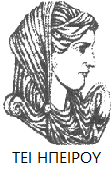 Ελληνική Δημοκρατία
Τεχνολογικό Εκπαιδευτικό Ίδρυμα Ηπείρου
Αρχές Μάρκετινγκ
Το Περιβάλλον Μάρκετινγκ
Τριάρχη Ειρήνη
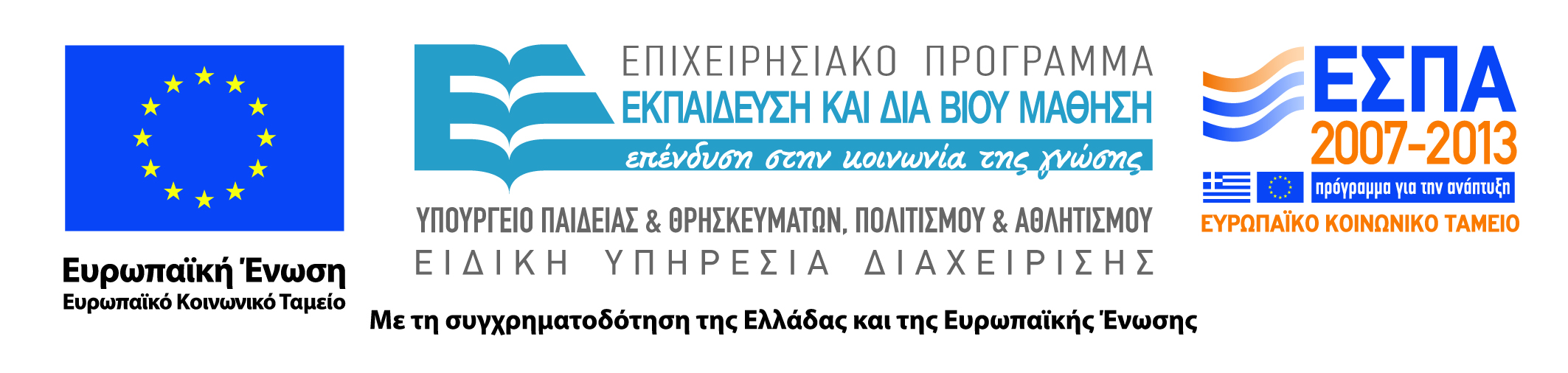 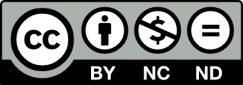 Ανοιχτά Ακαδημαϊκά Μαθήματα στο ΤΕΙ Ηπείρου
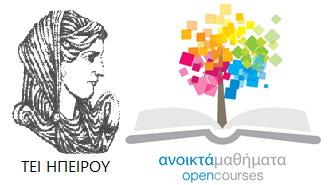 Λογιστικής και Χρηματοοικονομικής
Αρχές Μάρκετινγκ
Ενότητα 13: Το Περιβάλλον Μάρκετινγκ
Το Μακροπεριβάλλον της Εταιρείας 
Τριάρχη Ειρήνη
Πρέβεζα, 2015
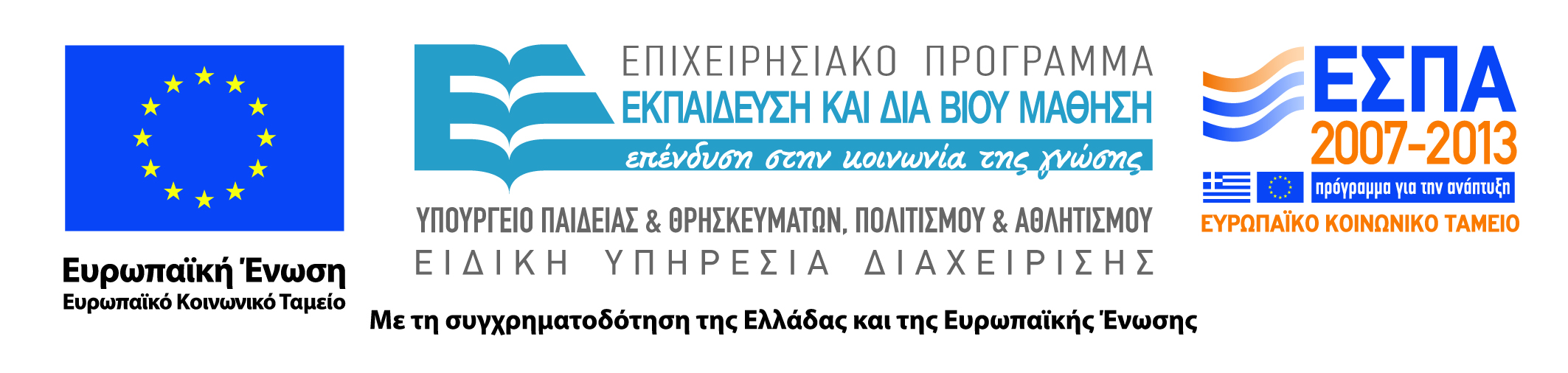 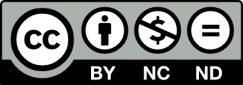 Άδειες Χρήσης
Το παρόν εκπαιδευτικό υλικό υπόκειται σε άδειες χρήσης Creative Commons. 
Για εκπαιδευτικό υλικό, όπως εικόνες, που υπόκειται σε άλλου τύπου άδειας χρήσης, η άδεια χρήσης αναφέρεται ρητώς.
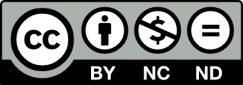 3
Χρηματοδότηση
Το έργο υλοποιείται στο πλαίσιο του Επιχειρησιακού Προγράμματος «Εκπαίδευση και Δια Βίου Μάθηση» και συγχρηματοδοτείται από την Ευρωπαϊκή Ένωση (Ευρωπαϊκό Κοινωνικό Ταμείο) και από εθνικούς πόρους.
Το έργο «Ανοικτά Ακαδημαϊκά Μαθήματα στο TEI Ηπείρου» έχει χρηματοδοτήσει μόνο τη αναδιαμόρφωση του εκπαιδευτικού υλικού.
Το παρόν εκπαιδευτικό υλικό έχει αναπτυχθεί στα πλαίσια του εκπαιδευτικού έργου του διδάσκοντα.
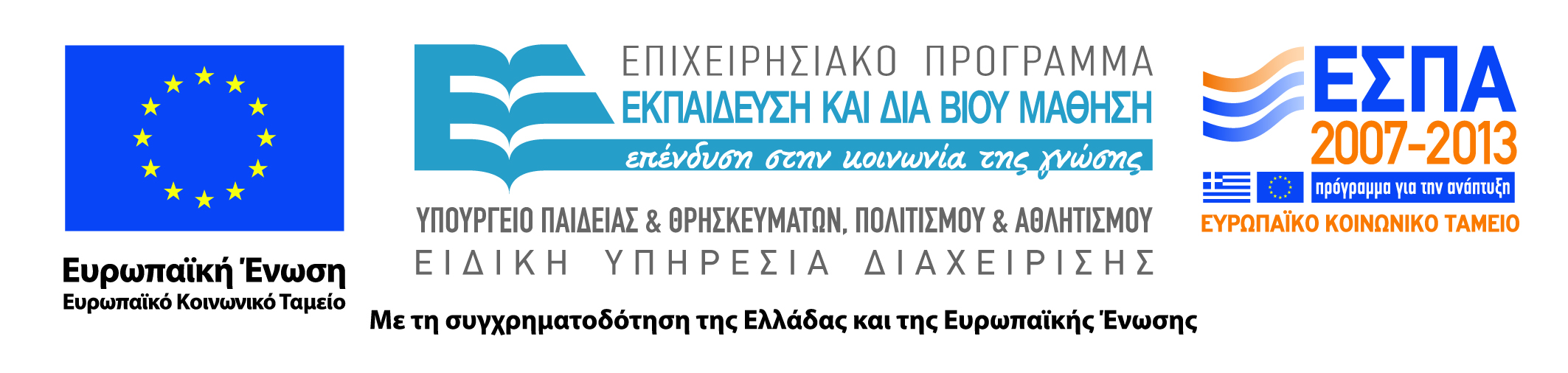 Σκοποί  ενότητας
Μετά το πέρας αυτής της ενότητας οι φοιτητές θα πρέπει να είναι σε θέση να:
Να εξηγήσουν πως οι σημαντικότερες  περιβαλλοντολογικές δυνάμεις – δημογραφικές, οικονομικές, φυσικές, τεχνολογικές, πολιτικές και πολιτιστικές-  διαμορφώνουν ευκαιρίες μάρκετινγκ, δημιουργούν απειλές και επηρεάζουν την ικανότητα της εταιρείας να εξυπηρετεί τους πελάτες και να αναπτύσσει σταθερές σχέσεις με αυτούς.
5
Το Περιβάλλον Μάρκετινγκ
Περιγραφή Ενότητας
Το Περιβάλλον Μάρκετινγκ
Το Μικροπεριβάλλον της Εταιρείας
Εταιρεία, Προμηθευτές, Διαμεσολαβητές μάρκετινγκ, Πελάτες, Ανταγωνιστές, Είδη Κοινού.
Το Μακροπεριβάλλον της Εταιρείας 
Δημογραφικό περιβάλλον, Οικονομικό περιβάλλον, Φυσικό περιβάλλον, Τεχνολογικό περιβάλλον, Πολιτικό περιβάλλον, Πολιτιστικό περιβάλλον
6
Το Περιβάλλον Μάρκετινγκ
Υποενότητα 3: Το Μακροπεριβάλλον της Εταιρείας
7
Το Περιβάλλον Μάρκετινγκ
Το Μακροπεριβάλλον της Εταιρείας
Περιλαμβάνει ισχυρότερες κοινωνικές δυνάμεις που επηρεάζουν το μακροπεριβάλλον της
Η εταιρεία καθώς και οι άλλοι ενεργούντες λειτουργούν σε ένα ευρύτερο μακροπεριβάλλον με δυνάμεις που διαμορφώνουν ευκαιρίες και παράγουν απειλές για την εταιρεία.
8
Το Περιβάλλον Μάρκετινγκ
Οι δυνάμεις του Μακροπεριβάλλοντος
9
Το Περιβάλλον Μάρκετινγκ
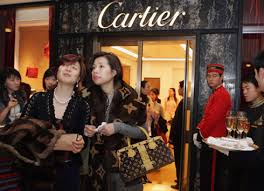 Δημογραφία
Η μελέτη των ανθρωπίνων πληθυσμών από άποψη μεγέθους, πυκνότητας, εγκατάστασης, ηλικίας, φύλου, εργασίας και άλλων στατιστικών στοιχείων. 
Οι υπεύθυνοι μάρκετινγκ ενδιαφέρονται για το δημογραφικό περιβάλλον επειδή αυτό συνίσταται από ανθρώπους και οι άνθρωποι συνιστούν αγορές.
Ο νόμος για τη γέννηση μόνο ενός παιδιού δημιούργησε στην Κίνα μια γενιά που παραχαϊδεύτηκε  από τους γονείς και τους παππούδες και που έχει τα μέσα να κάνει ικανοποιητικές αγορές, δημιουργώντας ευκαιρίες για τους επιχειρηματίες στην αγορά.
10
Το Περιβάλλον Μάρκετινγκ
Το Μάρκετινγκ σε δράση
Οι υπεύθυνοι του Μάρκετινγκ παρακολουθούν στενά τις δημογραφικές τάσεις και εξελίξεις στις αγορές τους τόσο στο εσωτερικό της χώρας όσο και στο εξωτερικό. Εντοπίζουν μεταβαλλόμενες ηλικιακές και οικογενειακές δομές, γεωγραφικές μετατοπίσεις πληθυσμών, χαρακτηριστικά στοιχεία εκπαίδευσης και διαφοροποίησης πληθυσμών.   
-  Παράδειγμα αυτών η εξέταση των πιο σημαντικών δημογραφικές τάσεων στις ΗΠΑ. Η άντληση των δημογραφικών στοιχείων μπορεί να γίνει από  το γραφείο απογραφής των ΗΠΑ.
Επισκεφτείτε www.census.gov
11
Το Περιβάλλον Μάρκετινγκ
Το Δημογραφικό Περιβάλλον: Μεταβαλλόμενη Ηλικιακή Δομή του Πληθυσμού
Η μόνη πολύ σημαντική δημογραφική τάση στις ΗΠΑ είναι η μεταβαλλόμενη ηλικιακή δομή του πληθυσμού.
Εντοπίζονται τρεις ομάδες:
Η μεταπολεμική γενιά (Baby boomers)
 η γενιά Χ (Generation X),
Η γενιά της χιλιετηρίδας ή γενιά Υ (Millennials).
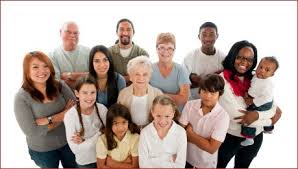 12
Το Περιβάλλον Μάρκετινγκ
Το δημογραφικό Περιβάλλον: η μεταπολεμική γενιά (Baby Boomers)
Baby boomers: 
Η πληθυσμιακή έκρηξη μετά τον Β΄ παγκόσμιο πόλεμο απέφερε 78 εκ. παιδιά γεννημένα  μεταξύ του 1946 και του 1964 πλησιάζοντας το 25% του πληθυσμού.
Αποτελεί την πλουσιότερη γενιά στην ιστορία , 
Αντιπροσωπεύει το 50% της κατανάλωσης και κατέχει τα  ¾ των χρηματοοικονομικών στοιχείων της χώρας.
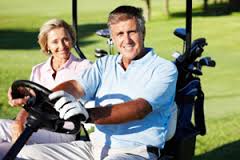 13
Το Περιβάλλον Μάρκετινγκ
Η πρόσφατη ύφεση χτύπησε σκληρά τη γενιά αυτή επηρεάζοντας τις αποταμιεύσεις και τις προοπτικές συνταξιοδότησης.
Κανένας άλλος δεν στοχεύει με μεγαλύτερη θέρμη σε αυτή τη γενιά από τον κλάδο των χρηματοοικονομικών υπηρεσιών. Στα επόμενα χρόνια οι γηράσκοντες της γενιάς αυτής θα μεταφέρουν περίπου 30 τρισ. € από το κομπόδεμα της σύνταξης και από άλλες οικονομίες σε νέες επενδύσεις
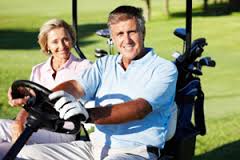 14
Το Περιβάλλον Μάρκετινγκ
Το δημογραφικό Περιβάλλον: η γενιά Χ
Η γενιά Χ (Generation X):
49 εκ. παιδιά γεννημένα  μεταξύ του 1965  και του 1976.
Καθορίζεται από τις διαμορφωμένες εμπειρίες τους:
Τα αυξημένα ποσοστά διαζυγίων των γονέων και η υψηλότερη απασχόληση των μητέρων τους έκανε την πρώτη γενιά των παιδιών της «εξώπορτας»
15
Το Περιβάλλον Μάρκετινγκ
Το δημογραφικό Περιβάλλον:   η γενιά Χ
Επιβραβεύουν την εμπειρία και όχι την απόκτηση περιουσιακών στοιχείων
Είναι επιφυλακτικοί ως προς το μάρκετινγκ.
Η πιο μορφωμένη γενιά.
Ξοδεύουν προσεκτικά και υφίστανται οικονομικές πιέσεις
16
Το Περιβάλλον Μάρκετινγκ
Το δημογραφικό Περιβάλλον:   η γενιά της χιλιετηρίδας (Millennials)
Millennials (Γενιά Y):
Την αποτελούν 83 εκ. παιδιά που γεννήθηκαν  μεταξύ του 1977 και του 2000 –αρκετά σημαντικός αριθμός.
Περιλαμβάνει ηλικιακές κατηγορίες : προέφηβοι (8-12 ετών), έφηβοι (13-18 ετών ) και νεαροί ενήλικες ( 20 +).
17
Το Περιβάλλον Μάρκετινγκ
Το δημογραφικό Περιβάλλον:   η γενιά της χιλιετηρίδας (Millennials)
Η αγοραστική τους δύναμη υπολογίζεται στα $733 δισ. 
Είναι μία ανομοιογενής δέσμη.
Πλήρης εξοικείωση και άνεση με την ψηφιακή τεχνολογία.
Η γενιά αυτή απαιτεί αυθεντικότητα , σεβασμό στο χρόνο της και προϊόντα κατασκευασμένα μόνο γι αυτήν.
18
Το Περιβάλλον Μάρκετινγκ
Δημογραφικό Περιβάλλον: ένας πληθυσμός αποτελούμενος από Περισσότερο Μορφωμένους
Παράδειγμα στις ΗΠΑ διαφοροποίησης πληθυσμού ως προς το % μόρφωσης 
1980: 
Το 69% του πληθυσμού άνω των 25 ετών είχε τελειώσει γυμνάσιο, ενώ το 17% είχε αποφοιτήσει από κολέγιο 
2007:
Το 84% του πληθυσμού άνω των 25 ετών είχε τελειώσει γυμνάσιο ενώ το 27% είχε αποφοιτήσει από κολέγιο
19
Το Περιβάλλον Μάρκετινγκ
Δημογραφικό Περιβάλλον: ένας πληθυσμός αποτελούμενος από Περισσότερο Μορφωμένους
Ο αυξανόμενος αριθμός των μορφωμένων ανθρώπων θα αυξήσει τη ζήτηση για ποιοτικά προϊόντα, βιβλία, περιοδικά, ταξίδια, προσωπικούς υπολογιστές και υπηρεσίες διαδικτύου.
20
Το Περιβάλλον Μάρκετινγκ
Δημογραφικό Περιβάλλον:  ένας πληθυσμός αποτελούμενος από περισσότερους εργαζόμενους σε γραφεία
Το εργατικό δυναμικό μετατρέπεται σε πιο υπαλληλικό.
1983—2007:
Η αναλογία των διευθυντών και των επαγγελματιών στο εργατικό δυναμικό αυξήθηκε από 23% σε περισσότερο από  35%. Η αύξηση των θέσεων εργασίας είναι μεγαλύτερη για επαγγελματίες εργάτες και ασθενέστερη για κατασκευαστές / μεταποιητές.
2006—2016:
Ο αριθμός των επαγγελματιών εργατών αναμένεται να αυξηθεί 23%  ενώ των κατασκευαστών/ μεταποιητών να μειωθεί λιγότερο από 10%.
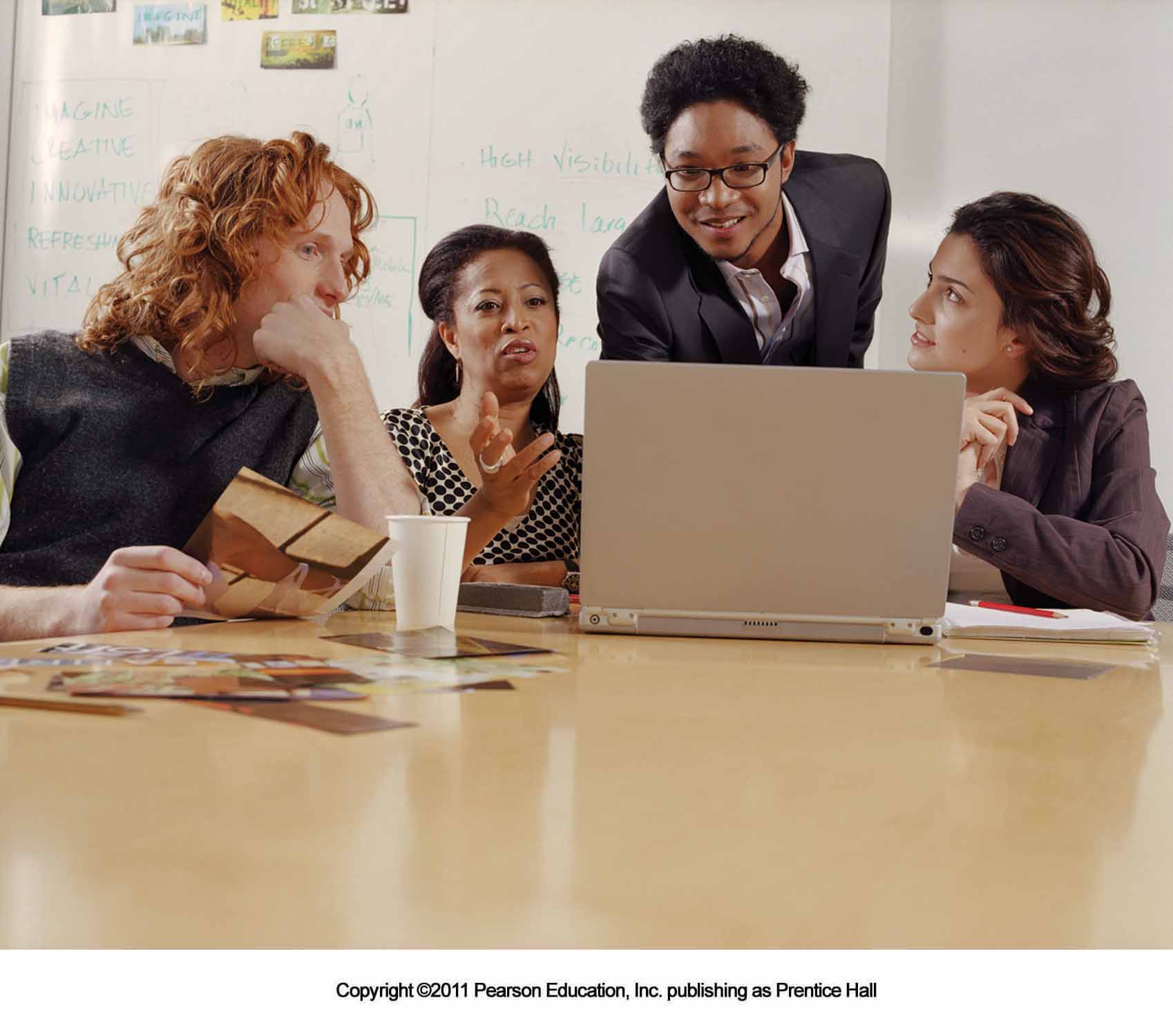 21
Το Περιβάλλον Μάρκετινγκ
Δημογραφικό περιβάλλον: αυξανόμενη διαφοροποίηση ως προς την εθνολογική και φυλετική σύνθεση
Οι χώρες ποικίλουν όσον αφορά την εθνολογική και φυλετική τους σύνθεση. Στο ένα άκρο είναι η Ιαπωνία, όπου όλοι σχεδόν είναι Ιάπωνες. Στο άλλο άκρο είναι οι ΗΠΑ με ανθρώπους από όλα τα έθνη.
Οι ΗΠΑ έχουν γίνει σαν «σαλατιέρα» όπου διάφορες ομάδες έχουν αναμιχθεί μεταξύ τους αλλά έχουν κρατήσει τη διαφορετικότητά τους διατηρώντας και εκτιμώντας τις σημαντικές εθνολογικές και πολιτιστικές διαφορές. 
Οι υπεύθυνοι του μάρκετινγκ αντιμετωπίζουν ολοένα και περισσότερο ανόμοιες αγορές , τόσο στο εσωτερικό της χώρας όσο και στο εξωτερικό καθώς οι εργασίες τους γίνονται πιο διεθνείς.
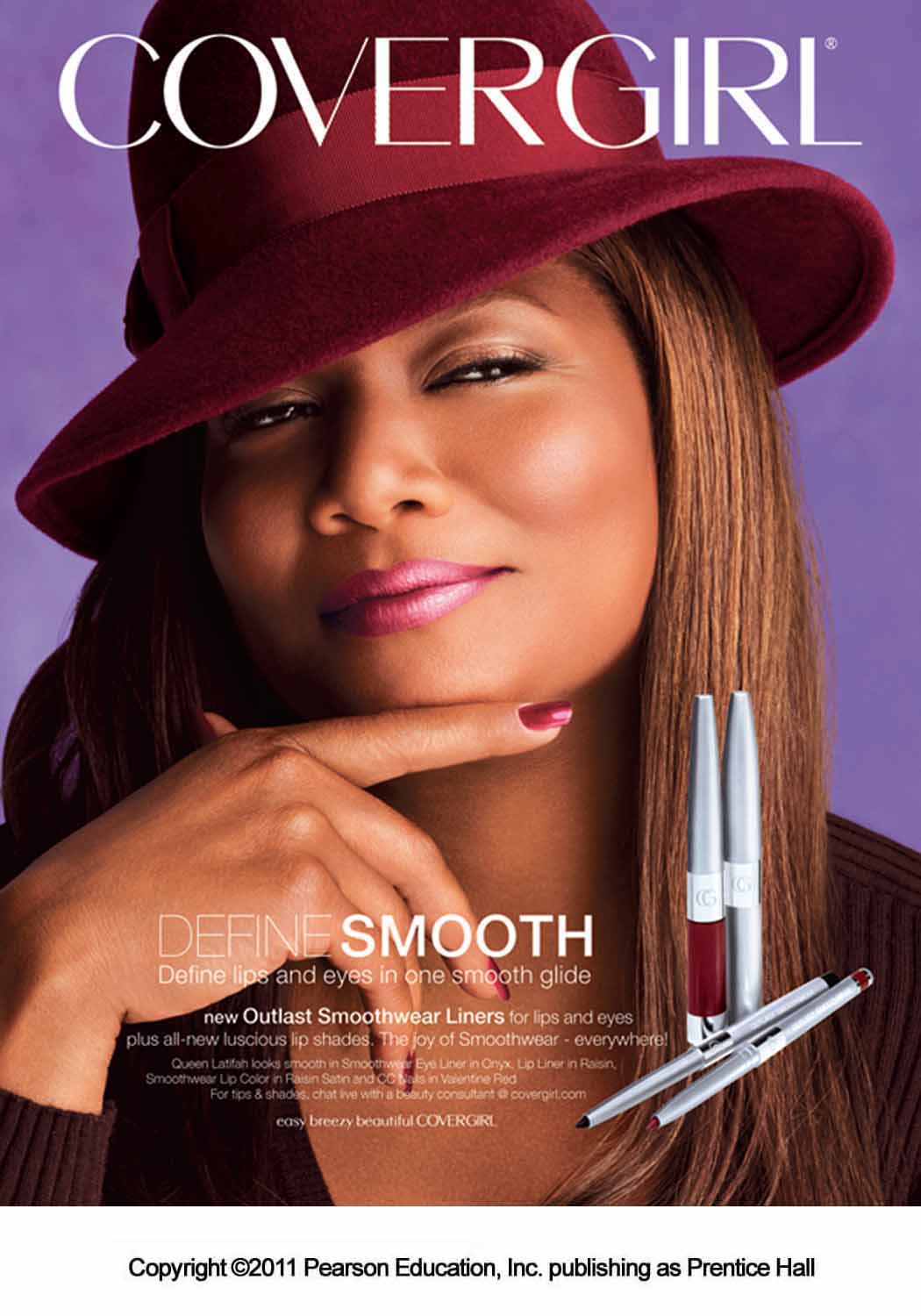 22
Το Περιβάλλον Μάρκετινγκ
Δημογραφικό Περιβάλλον: Γεωγραφικές Μετακινήσεις πληθυσμού
Το 13% των κατοίκων των ΗΠΑ μετακινείται κάθε χρόνο.
Τις περασμένες δεκαετίες ο πληθυσμός των ΗΠΑ μετακινήθηκε προς τις ηλιόλουστες πολιτείες.
Η μετακίνηση από την πόλη προς τα προάστια συνεχίζεται.
Όλο και περισσότερο άνθρωποι μετακινούνται σε «μικροπολιτικές περιοχές», μικρές πόλεις που βρίσκονται μακριά από τη συμφόρηση των μητροπολιτικών περιοχών 
Η μετανάστευση αυτή είχε ως αποτέλεσμα μια ραγδαία αύξηση του αριθμού των ανθρώπων που τηλεπικοινωνούν, δηλαδή που κάνουν τις δουλειές  τους μέσω τηλεφώνου, φαξ, διαδικτύου.
23
Το Περιβάλλον Μάρκετινγκ
Οικονομικό Περιβάλλον (1/2)
Αλλαγές στο Εισόδημα
1990s—  οι καταναλωτές μπήκαν σε ένα κύκλο καταναλωτικής φρενίτιδας τροφοδοτούμενη από την αύξηση του εισοδήματος, μια έκρηξη στο Χρηματιστήριο και από άλλες θετικές οικονομικές συγκυρίες. Αγόραζαν φαινομενικά άνευ λόγου σωρεύοντας χρέη σε επίπεδα ρεκόρ.
Η Οικονομική κρίση που ακολούθησε οδήγησε  στην εποχή του «ξεζουμισμένου καταναλωτή».
24
Το Περιβάλλον Μάρκετινγκ
Οικονομικό Περιβάλλον (1/2)
Οι οικονομικά πιεσμένοι καταναλωτές έχουν προσαρμοστεί στην μεταβαλλόμενη οικονομική τους κατάσταση και ξοδεύουν πιο προσεκτικά. 
Το μάρκετινγκ της αξίας έχει γίνει το σύνθημα για πολλούς απασχολούμενους με το μάρκετινγκ . Οι υπεύθυνοι του μάρκετινγκ αντί να προσφέρουν ανώτερη ποιότητα σε υψηλή τιμή ή κατώτερη ποιότητα σε πολύ χαμηλές τιμές , ψάχνουν τρόπους να προσφέρουν μεγαλύτερη αξία στους σημερινούς αγοραστές (σωστός συνδυασμός μεταξύ ποιότητας προϊόντος και καλών υπηρεσιών σε μια λογική τιμή)
25
Το Περιβάλλον Μάρκετινγκ
Οικονομικό Περιβάλλον (2/2)
Οι υπεύθυνοι του μάρκετινγκ θα πρέπει να δώσουν προσοχή στην κατανομή του εισοδήματος.
     Στις τελευταίες τρεις δεκαετίες: 
Οι πλούσιοι έγιναν πλουσιότεροι.
Η μεσαία τάξη συρρικνώθηκε.
Φτωχοί παρέμειναν φτωχοί.
26
Το Περιβάλλον Μάρκετινγκ
Οικονομικό Περιβάλλον (2/2)
Αυτή η κατανομή εισοδήματος έχει δημιουργήσει μια αγορά διαφορετικών ταχυτήτων.
Πολλές εταιρείες στοχεύουν επιθετικά στα υψηλά εισοδήματα,
Άλλες στοχεύουν σε εκείνους που έχουν πιο μέτρια εισοδήματα. Αυτά τα καταστήματα είναι σήμερα τα πιο ταχέως αναπτυσσόμενα καταστήματα λιανικής πώλησης στη χώρα.
Οικονομικοί παράγοντες επηρεάζουν την αγοραστική δύναμη 
και επιφέρουν αλλαγές στα καταναλωτικά πρότυπα
27
Το Περιβάλλον Μάρκετινγκ
Το μάρκετινγκ σε δράση
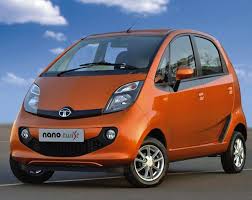 Η αυτοκινητοβιομηχανία Tata Motors στοχεύει στην αυξανόμενη μεσαία τάξη της Ινδίας με ένα μικρό, οικονομικό και προσιτό μοντέλο αυτοκινήτου το «Tata Nano» . Αυτό το αυτοκίνητο σχεδιάστηκε ώστε να βάλει «ρόδες» σε αυτή την αναπτυσσόμενη χώρα.
28
Το Περιβάλλον Μάρκετινγκ
Φυσικό περιβάλλον
Περιλαμβάνει τους φυσικούς πόρους που απαιτούνται ως εισροές από τους υπεύθυνους μάρκετινγκ ή που επηρεάζονται από τις δραστηριότητες μάρκετινγκ
Οι υπεύθυνοι του μάρκετινγκ θα πρέπει να είναι ενημερωμένοι για τις διάφορες τάσεις στο φυσικό περιβάλλον.
Η πρώτη τάση περιλαμβάνει τις αυξανόμενες ελλείψεις σε πρώτες ύλες.
  Η δεύτερη τάση είναι η αυξημένη ρύπανση.
  Η αυξημένη κρατική παρέμβαση στη διαχείριση φυσικών πόρων.
29
Το Περιβάλλον Μάρκετινγκ
Φυσικό περιβάλλον
Σήμερα «πεφωτισμένες» εταιρείες αναπτύσσουν περιβαλλοντικά αειφόρες στρατηγικές και πρακτικές σε μια προσπάθεια μα δημιουργήσουν μια παγκόσμια οικονομία, την οποία ο πλανήτης μπορεί να υποστηρίξει επ΄ αόριστον. Ανταποκρίνονται σε απαιτήσεις καταναλωτών με περιβαλλοντικά πιο υπεύθυνα προϊόντα.
30
Το Περιβάλλον Μάρκετινγκ
Τεχνολογικό Περιβάλλον
Η τεχνολογία είναι ίσως η πιο δραματική δύναμη που διαμορφώνει το περιβάλλον το μάρκετινγκ.
Το τεχνολογικό περιβάλλον αλλάζει ραγδαία δημιουργώντας νέες αγορές και ευκαιρίες, αλλά και καθιστώντας κάποια προϊόντα απαρχαιωμένα. 
Η πρόκληση είναι να δημιουργείς πρακτικά και οικονομικά προσιτά προϊόντα.
31
Το Περιβάλλον Μάρκετινγκ
Τεχνολογικό Περιβάλλον
Καθώς τα προϊόντα και η τεχνολογία γίνονται όλο και πιο σύνθετα, οι άνθρωποι πρέπει να γνωρίζουν ότι αυτά είναι ασφαλή. Οι κρατικές υπηρεσίες λοιπόν, ερευνούν και απαγορεύουν πιθανά μη ασφαλή προϊόντα. Αυτή η τακτική βέβαια κατέληξε σε πολύ υψηλότερα κόστη για την έρευνα καθώς και στη διεύρυνση του χρόνου μεταξύ σύλληψης ιδεών νέων προϊόντων και της εισαγωγής τους στην αγορά.
32
Το Περιβάλλον Μάρκετινγκ
Πολιτικό Περιβάλλον
Περιλαμβάνει νόμους, κυβερνητικές οργανώσεις και ομάδες πίεσης (λόμπι) που επηρεάζουν και περιορίζουν διάφορους οργανισμούς καθώς και άτομα σε μια δεδομένη κοινωνία.
Οι δραστηριότητες του μάρκετινγκ έρχονται αντιμέτωπες με:
Αυξημένη νομοθεσία.
Μεταβαλλόμενη εφαρμογή (των κανονισμών) από τις Κρατικές Υπηρεσίες.
Αυξημένη έμφαση στην Ηθική και στις Κοινωνικά υπεύθυνες δράσεις 
Κοινωνικά υπεύθυνη συμπεριφορά
Μάρκετινγκ συνδεδεμένο με ένα ευρύτερο σκοπό.
33
Το Περιβάλλον Μάρκετινγκ
Πολιτιστικό Περιβάλλον
Θεσμοί και άλλες δυνάμεις που επιδρούν στις βασικές αξίες, αντιλήψεις, προτιμήσεις και συμπεριφορές της κοινωνίας.
Σταθερότητα των Πολιτισμικών αξιών
Oι βασικές πεποιθήσεις και αξίες έχουν υψηλό βαθμό σταθερότητας και διαμορφώνουν συγκεκριμένες στάσεις και συμπεριφορές στην καθημερινή ζωή. Οι βασικές πεποιθήσεις και αξίες περνάνε από τους γονείς στα παιδιά και ενισχύονται από το σχολείο, την εκκλησία, την επιχειρηματικότητα και το κράτος.
34
Το Περιβάλλον Μάρκετινγκ
Πολιτιστικό Περιβάλλον
Οι δευτερεύουσες πολιτισμικές αξίες μπορούν ευκολότερα να μετατοπιστούν. 
Οι ασχολούμενοι με το μάρκετινγκ προβλέπουν τις πολιτιστικές μετατοπίσεις ώστε να εντοπίζουν νέες ευκαιρίες ή κινδύνους. 
Οι ασχολούμενοι με το μάρκετινγκ  μπορεί να αλλάξουν τις δευτερεύουσες πολιτισμικές πεποιθήσεις σε καμιά όμως περίπτωση τις βασικές πεποιθήσεις.
35
Το Περιβάλλον Μάρκετινγκ
Ανακεφαλαίωση – Ερωτήματα
Περιγράψτε τα στοιχεία του μικροπεριβάλλοντος μιας εταιρείας.
Περιγράψτε τις δυνάμεις του μακροπεριβάλλοντος μιας εταιρείας.
Τι είναι η δημογραφία και γιατί οι υπεύθυνοι μάρκετινγκ ενδιαφέρονται γι' αυτήν; Αναφέρετε μερικές από τις δημογραφικές τάσεις που ενδιαφέρουν τους υπεύθυνους μάρκετινγκ. 
Πως οι αλλαγές στο δημογραφικό και στο οικονομικό περιβάλλον επηρεάζουν τις αποφάσεις μάρκετινγκ;
Για ποιες τάσεις του φυσικού περιβάλλοντος οι υπεύθυνοι μάρκετινγκ πρέπει να είναι ενημερωμένοι;
36
Βιβλιογραφία
Perreault W.D.Jr.,Cannon J.P., McCarthy J.E.,(2012) "Βασικές Αρχές Μάρκετινγκ, Μία στρατηγική Προσέγγιση", Broken Hill Publishers LTD
Philip Kotler, ‘Marketing”  in Chicago Humanities Festival (2012)
Armstrong G.,Kotler Ph., (2009), Εισαγωγή στο Μάρκετινγκ, Εκδόσεις Επίκεντρο
Copyright  2011, Pearson Education Inc., Publishing as Prentice-Hall
Galbraith J.R. (2005),Designing the Customer-Centric Organization
Fahy J., Jobber D., (2014) ,«Αρχές Μάρκετινγκ», Εκδόσεις Κριτική
www.quickmba.com/strategy/matrix/bcg
http://www.slideshare.net/vigneshpushparaj/business-portfolio-matrixg
Βιβλιογραφία
http://www.strategicmanagementinsight.com/swot-analyses/walt-disney-swot-analysis.html
www.marsdd.com/mars-library
Σημείωμα Αναφοράς
Τριάρχη Ε. (2015) Αρχές Μάρκετινγκ. ΤΕΙ Ηπείρου. Διαθέσιμο από:
http://oc-web.ioa.teiep.gr/OpenClass/courses/LOGO125/
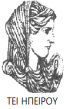 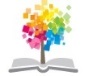 39
ΔΙΑΤΑΡΑΧΕΣ ΦΩΝΗΣ, Ενότητα 0, ΤΜΗΜΑ ΛΟΓΟΘΕΡΑΠΕΙΑΣ, ΤΕΙ ΗΠΕΙΡΟΥ - Ανοιχτά Ακαδημαϊκά Μαθήματα στο ΤΕΙ Ηπείρου
Σημείωμα Αδειοδότησης
Το παρόν υλικό διατίθεται με τους όρους της άδειας χρήσης Creative Commons Αναφορά Δημιουργού-Μη Εμπορική Χρήση-Όχι Παράγωγα Έργα 4.0 Διεθνές [1] ή μεταγενέστερη. Εξαιρούνται τα αυτοτελή έργα τρίτων π.χ. φωτογραφίες, Διαγράμματα κ.λ.π., τα οποία εμπεριέχονται σε αυτό και τα οποία αναφέρονται μαζί με τους όρους χρήσης τους στο «Σημείωμα Χρήσης Έργων Τρίτων».
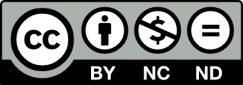 Ο δικαιούχος μπορεί να παρέχει στον αδειοδόχο ξεχωριστή άδεια να  χρησιμοποιεί το έργο για εμπορική χρήση, εφόσον αυτό του  ζητηθεί.
[1]
http://creativecommons.org/licenses/by-nc-nd/4.0/deed.el
Τέλος Ενότητας
Επεξεργασία: Βαφειάδης Νικόλαος
Πρέβεζα, 2015
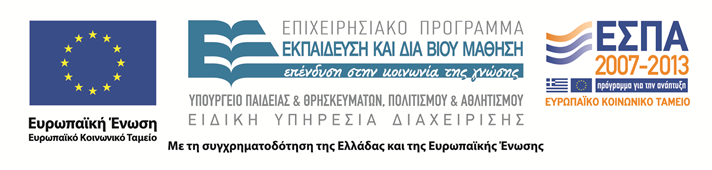 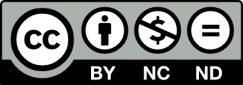 Σημειώματα
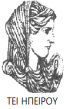 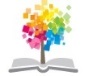 42
ΔΙΑΤΑΡΑΧΕΣ ΦΩΝΗΣ, Ενότητα 0, ΤΜΗΜΑ ΛΟΓΟΘΕΡΑΠΕΙΑΣ, ΤΕΙ ΗΠΕΙΡΟΥ - Ανοιχτά Ακαδημαϊκά Μαθήματα στο ΤΕΙ Ηπείρου
Διατήρηση Σημειωμάτων
Οποιαδήποτε  αναπαραγωγή ή διασκευή του υλικού θα πρέπει  να συμπεριλαμβάνει:

το Σημείωμα Αναφοράς
το  Σημείωμα Αδειοδότησης
τη Δήλωση Διατήρησης Σημειωμάτων
το Σημείωμα Χρήσης Έργων Τρίτων (εφόσον υπάρχει) 

μαζί με τους συνοδευόμενους υπερσυνδέσμους.
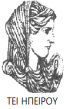 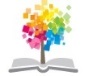 43
ΔΙΑΤΑΡΑΧΕΣ ΦΩΝΗΣ, Ενότητα 0, ΤΜΗΜΑ ΛΟΓΟΘΕΡΑΠΕΙΑΣ, ΤΕΙ ΗΠΕΙΡΟΥ - Ανοιχτά Ακαδημαϊκά Μαθήματα στο ΤΕΙ Ηπείρου
Τέλος Ενότητας
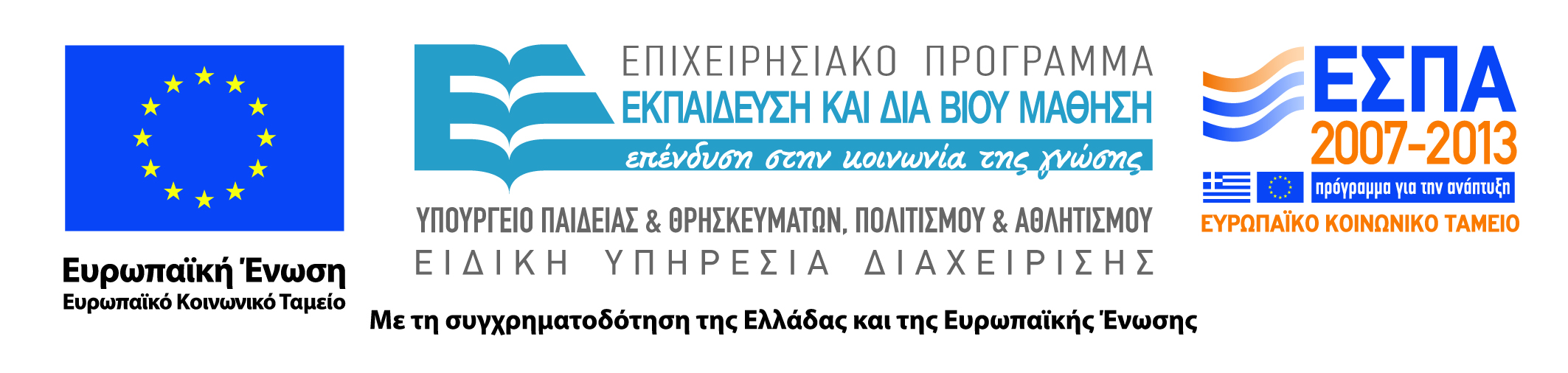 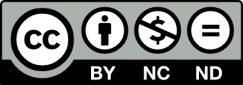